UppföljningsDialogXX VC
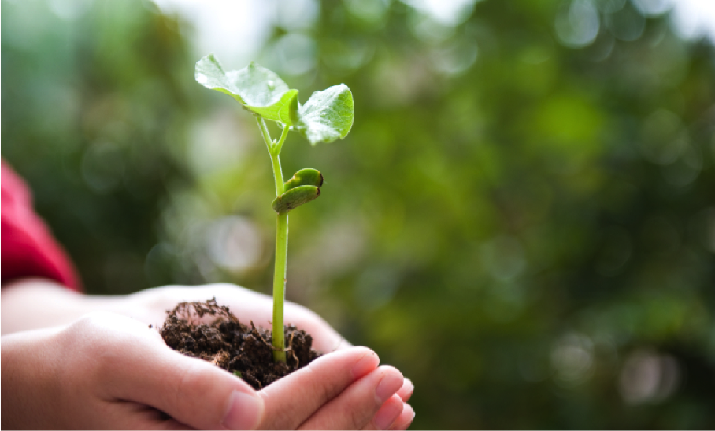 XX månad 20XX
Uppföljningsdialog kring 5P
Vid uppföljande videomöte
Reflektioner efter förra mötet? 
Ytterligare feedback på själva metoden för uppföljningsdialogen eller på metoden för återkopplingen?
Vad kommer ni att arbeta vidare med?
Har ni valt ut några mått att fortsätta följa?
Ett urval av styrkorna i verksamheten
XXX
Förbättringsområden och frågor att fundera vidare över
XXX
Lärdomar för uppföljningsteamet
XXX
Medskick och lärdomar för Hälso- och sjukvårdsförvaltningen
XXX
Tips på länkar till exempel på förbättringsarbeten
Tips på länkar till konkreta exempel på vad andra VC har gjort, ffa arbeten kring viktiga processer och flöden i primärvården. Se gärna: 
www.sfam.se 
www.ringla.nu
www.skl.se/primarvardskvalitet (gå till ”Stöd för användning”)
www.qrcstockholm.se (t.ex. telefonlinje för stöd vid förbättringsarbete)
Fler tips
Patientsamverkan: https://qrcstockholm.se/patientsamverkan/verktygslada
PDSA-modellen i digital form för arbetsplatsen: www.genombrott.nu
Ledarskap och förbättringsarbete: www.attledaforbastamojligavard.se
Vidareutbildning i förbättringsarbete: https://qrcstockholm.se/coachingakademin/utbildning/forbattringscoach-15-hp/
Modell för att undersöka VCs patientgrupper och deras behov: https://skl.se/download/18.5e588ed415aa6ecabde9f48f/1489484509965/Beteenden%20och%20behov%20hos%20personer%20i%20kontakt%20med%20v%C3%A5rden.pdf
Stort tack för er medverkan!
Bra jobbat!HälsarXXX